NNLM SeriesPiecing together reviews:Part 5 Phases 5-8
Margaret Foster, MS, MPH   
Evidence Synthesis & Scholarly Communication Librarian
Medical Sciences Library, Texas A&M University
October 23, 2024
1
Objectives
Describe the tasks after the review is published including preserving the report, its data and tracking its impact
Detail potential role of librarian in promoting the review and determining when to update a review
Describe how to set up a consultation service for reviews
2
3 Parts
3
Review PIE2CES2  project cycle
8 phases
Each phase has potential outputs
Each phase goes through the 8 processes
Plan
Identify
Evaluate
Extract
Combine
Explain
Summarize
Share
[Speaker Notes: The PIECES Cycle is designed to: 
organized model of 8 phases & 8 processes
encourages planning and testing of processes 
demonstrates multiple outputs that can be produced, encouraging scholarly communication 
highlights most important aspects of the phase
The cycle is not designed: 
For narrative reviews that are more exploratory in nature- these projects generally do not have an a priori process
To replace the need for more detailed guides, standards, and consulting experts
The 8 phases of a review project can overlap, can have multiple outputs, which can be published or informal.  And of course, some phases are optional. The phases also connect together in a cycle, for when the updating algorithm says its time to update, you then move back into the proposal phase. Now let's look at each phase separately.]
Phases of Review:
By amount of literature sorted
Proposal: What is the scope of the review?
Only 100 articles or so to test feasibility
Protocol: What are the methods of the review? 100-200 articles; just enough to pilot methods; at least 2-3 included articles
Production: What are the preliminary findings? Some % to see trends, for poster or presentation
Paper: Writing up paper/ what is the context?
	all articles processed
Proposal, Protocol, Production, Paper
Preservation
Preservation, promotion and impact are all interconnected. 
Need to have reports/data available in order to promote it. 
Need to assess promotion efforts through tracking impact.


Timeline
Plans for the last 4 phases could all be set during the protocol stage.
Promotion
Impact tracking
Update
6
5Preservation
Competency
Data Management Plan
Preserving the search
Search archives
7
Which of the following have you used?
Data management plans for SRsa search archiveadded SR data to repository
other
8
Competency for librarians
Data management competency:
Citation software
SR software: strengths, limits and uses of common resources 
Data extraction tools and forms
Appropriate data and process archiving, including version tracking and PRISMA data collection
9
Data management plan for Systematic Reviews
Data Management for Systematic Reviews: Guidance is Needed
Data Management Plan Template: Systematic Reviews
Guide to DMP Assistant Template for Systematic Reviews
10
Questions on DMP Part 1
Data collection
Documentation and meta data
Storage and backup
Preservation
Sharing and reuse
Responsibilities and resources
Ethics and compliance
11
Questions on DMP Part 2
Data Collection
What types of data to be created and the file types
Consider review docs, citation files (.ris, bibtex), spreadsheets, images or figures, pdfs, any specialized files (Nvivo, others) 

What conventions and procedures will be used to structure, name and version-control the files to view data organization?
12
Questions on DMP Part 3
2) Documentation and metadata

Documentation need for reading documents
What processes will used to ensure consistent documentation?

If metadata standard or tool is used, list it. Example for searches:
A suggested data structure for transparent and repeatable reporting of bibliographic searching. [Preprint].
13
Questions on DMP Part 4
3) Storage and backup

What are the anticipated storage requirements for the project, in terms of storage space (in megabytes, gigabytes, terabytes, etc.) and the length of time?

How and where will data be stored and back up during project?

3-2-1: Have 3 copies of data, store the copies of 2 different media, keep one back copy offsite
How will team access, modify, and contribute to the project?
14
Questions on DMP Part 5
4) Preservation 

Where will you deposit data for long term preservation and access?
Systematic Review Data Repository
Open Science Framework
Your institutional repository

Find a repository at DataCite repository finder

Indicate how data will be preservation ready. Consider preservation-friendly file formats, file integrity, and the inclusion of supporting documentation.
15
Questions on DMP Part 6
5) Sharing and reuse

What data will you be sharing and in what form?
Raw, analyzed, final
FAIR principles: Findability, Accessibility, Interoperability, Reuse of digital assets
Type of end-user license to include with data?
Creative Commons
Open Data Commons
What steps will be taken to help the research community know that the data exists?
FAIR Guiding Principles for scientific data management and stewardship.
16
Questions on DMP Part 7
6) Responsibilities and resources


Who will be responsible for managing this project’s data during and after the project? Details tasks for each person
How will responsibilities for managing data if major personnel issues occur?
What resources will be needed to implement data management plan? What do you estimate the cost to be?
17
Questions on DMP Part 8
7) Ethics and compliance

If project includes sensitive data, how will it be securely managed, accessible only to appropriate personnel?
If applies, what strategies will be used for secondary use of sensitive data?
How will legal, ethical, and intellectual property issues be managed?
18
Why is so hard to record searches?
multi-database and individual database platforms
Diversity in search systems
Lack of awareness
Search strings are complex, errors are easy, no standard for search history
So many places to search
All of these possible places can change often
Search are reported in supplementary files
A suggested data structure for transparent and repeatable reporting of bibliographic searching
19
Authors
Dates
String name
Keywords
Related search records
Overview entry for this substring
Platform
Database
Search string
Search fields
Database time coverage from/to
Date limitations
Language
Settings
Quality assurance
Validation report
Description
Review question
Review type
Linked review protocol/registered report
Linked final review document
Data Structure
A suggested data structure for transparent and repeatable reporting of bibliographic searching

Get Credit for Your Searches: Our Experience Using searchRxiv.
20
Adding search history to a ris file
Tool: Searchrecorder
Description: This app uses a standardized search history data structure developed in consultation with a group of information specialists and librarians.
RIS files have a suite of mostly unused fields that can be "hijacked" to embed information within the RIS file. The file still functions perfectly normally in reference management software, but it carries the rich search history data as well.
searchrecorder: A tool for transparent reporting of search histories within reference files.
21
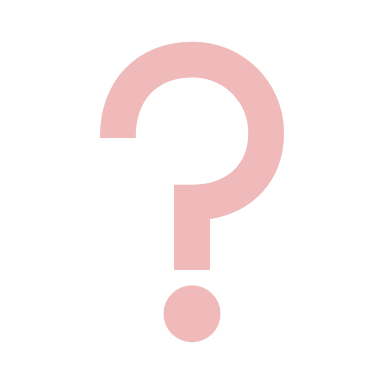 What are the issues around adding searches to archives?
22
6promotion
Principles of Dissemination
Dissemination Guides
Stakeholders
Content
Channels and outputs
23
Principles of dissemination
Consider stakeholders interest and needs
Reasonable representation of findings
Relatability
Plain language
Structure and readability
Connecting with people 
Ensure transparency and build trust
Cochrane Collaboration: Dissemination Essentials (Youtube)
24
Dissemination guides
Dissemination essentials: The checklist

Choosing images for sharing evidence: a guide
25
Steps
Select and use a dissemination framework
List stakeholders
Consider interest, needs, and other characteristics of stakeholders
Choose channel/outputs
Develop content and images
Seek 
Feedback from stakeholders
advice from media and public relations experts
Getting the Word Out: New Approaches for Disseminating Public Health Science.
26
Step 1: select Dissemination frameworks
Dissemination & Implementation models in Health
Select from wide range of models
Filter by level: individuals, community, organizations
Explore D& I TMFs
27
step 2: Identify stakeholders
Patients, caretakers, general public
Health care professionals
Researchers
Policy makers,, government agencies
Hospital systems, administrators
Funders, Employers, Insurers 
Note: Stakeholders could be part of the protocol and engaged throughout the policy
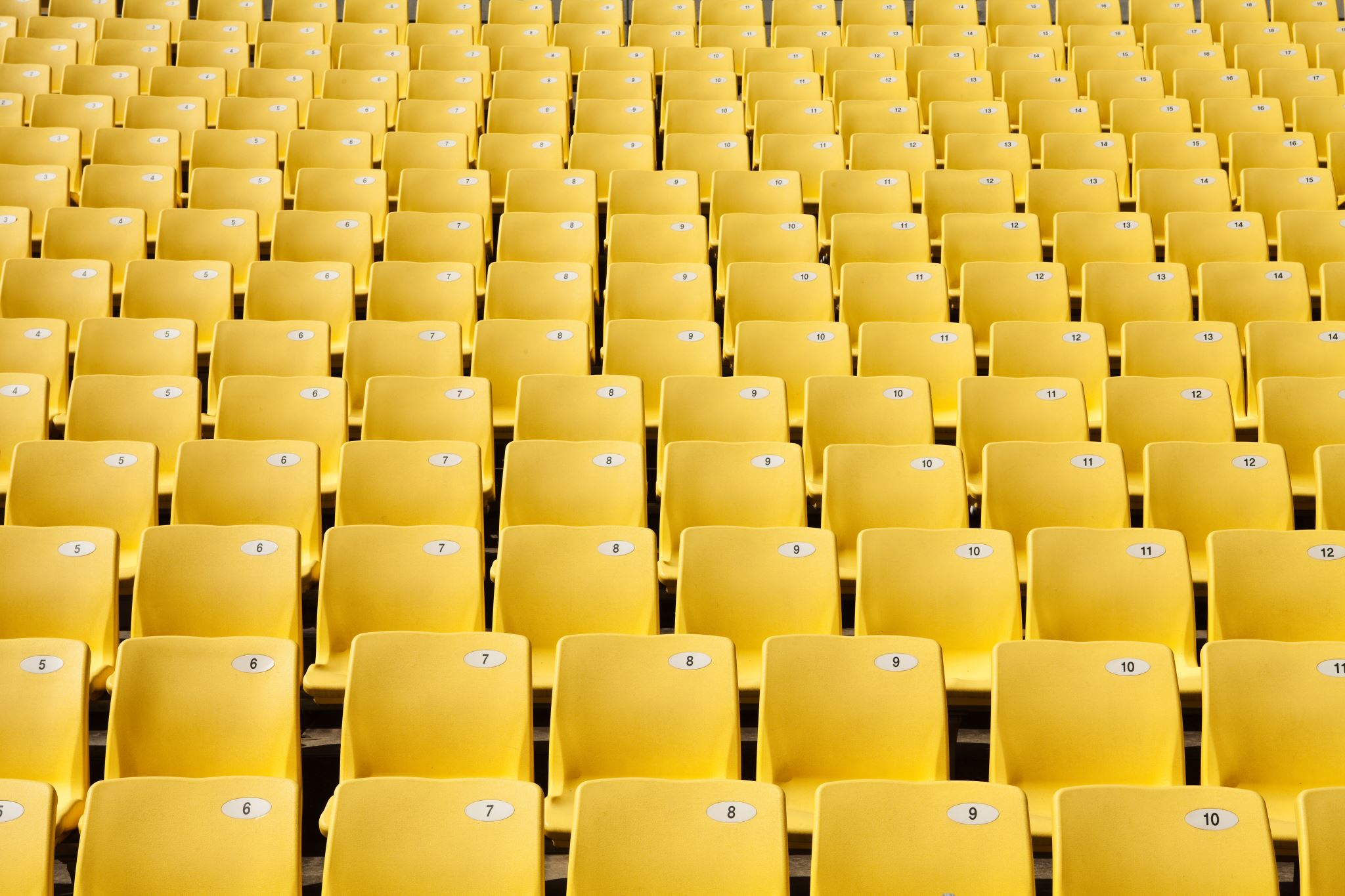 28
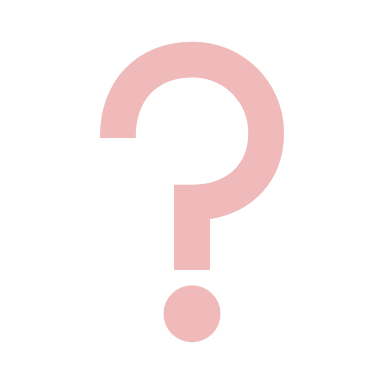 Have you worked with a team that added stakeholders during the review process?
29
Step 3: For each stakeholder, consider
Interest:
Determine the level of interest in the review topic and findings
Determine amount of time the audience will have or be willing to spend
Information resources:
List resources available to them
List sources they likely to regard as credible
Information covered:
What additional information they are likely to think is important on the review topic? 
Will they expect recommendations?
Format:
Languages spoken/read
Determine level of literacy and numeracy skills
Familiarity with medical terminology
Checklist and Guidance for disseminating findings from Cochrane intervention reviews.
30
Step 4: select Channels/outputs
Getting the Word Out: New Approaches for Disseminating Public Health Science.

CDC Guidance on writing policy briefs
Plain language summary
Executive summary
News media
Social media
Policy briefs
One-on-one meetings
Workshops and seminars
31
Step 5: Content checklistitems 1-10
Have you involved your target audience or sought their feedback?
Have you used plain language?
Have you used words in your title that your target audience is likely to search for, recognize and find relevant?
Have you communicated to your target audience that this product is relevant for them?
Have you structured the content so people can find key messages, then access more detail if they want?
Have you made the content easy for people to quickly scan  and read?
Have you shown that the evidence involves real people?
Have you specified the population, interventions, comparisons and outcomes?
Have you stated that this information is from a systematic review?
Have you specified how up to date the review is?
Checklist and Guidance for disseminating findings from Cochrane intervention reviews.
32
Step 5:contentitems 11-18
11. Have you avoided misleading presentations and interpretations of the effects?
12. If you have used numbers to present the findings, have you used absolute numbers and labelled numbers clearly?
13. Have you described the certainty of the evidence?
14. Have you presented the findings in more than one way?
15. Where the topic or findings may be upsetting, controversial or disappointing, have you handled this sensitively?
16. Have you made it clear (a) that the review was prepared by Cochrane and (b) who prepared the dissemination product?
17. Is it easy for people to find information about who the review authors are, how they were funded, and any conflicts of interest?
18. Have you avoided giving recommendations?
Checklist and Guidance for disseminating findings from Cochrane intervention reviews.
33
Step 5: checklist for selecting images
Consider image appropriateness across settings and cultures
Depict topic with sensitivity and appropriate context
Avoid images that stigmatize, stereotype, or dehumanize
Avoid images that trigger
Ensure image is not distorted
Images should meet accessibility standards
Credit the image source
Permission to use?
High-resolution
Check with stakeholder to get feedback
Inclusion and wide representation
Depict evidence accurately
Avoid images with misleading presentations or recommending a treatment
Avoid brand names
Realistic and related images for stakeholders
34
Choosing imagers for sharing evidence: a guide
7Impact
Potential attention to track
Research impact by setting/time
Research impact by use
35
Potential attention to track
Citations
Syllabi
Book chapter citation
Mentions in social media
Policies & patents
Views, downloads, other attention
Use of data
What else would you add?
36
Research impact by setting and time
Getting the Word Out: New Approaches for Disseminating Public Health Science.
37
Impact of reviews through different uses
Transparent use of (understanding): policymakers improved understanding; changes in policies, procedures
Transparent use (accessibility): policymakers accessed the information
Embedded use: no direct action is taken as a result of the evidence, but use of evidence becomes embedded in processes, systems and working culture
instrumental use: evidence is being used directly to inform a policy.
Investigating the impact of systematic reviews funded by DFID.
38
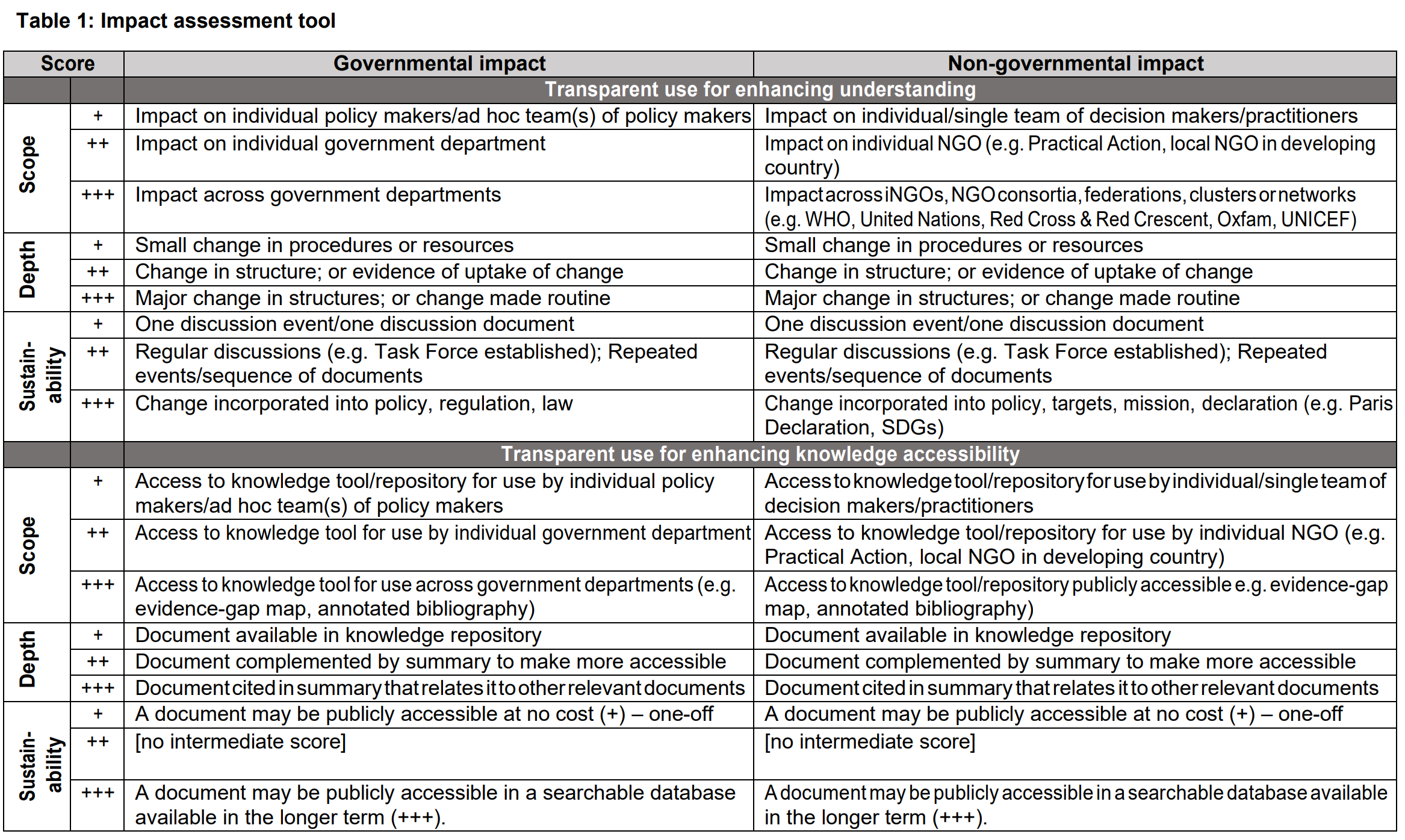 Impact of review through transparent use
39
Investigating the impact of systematic reviews funded by DFID.
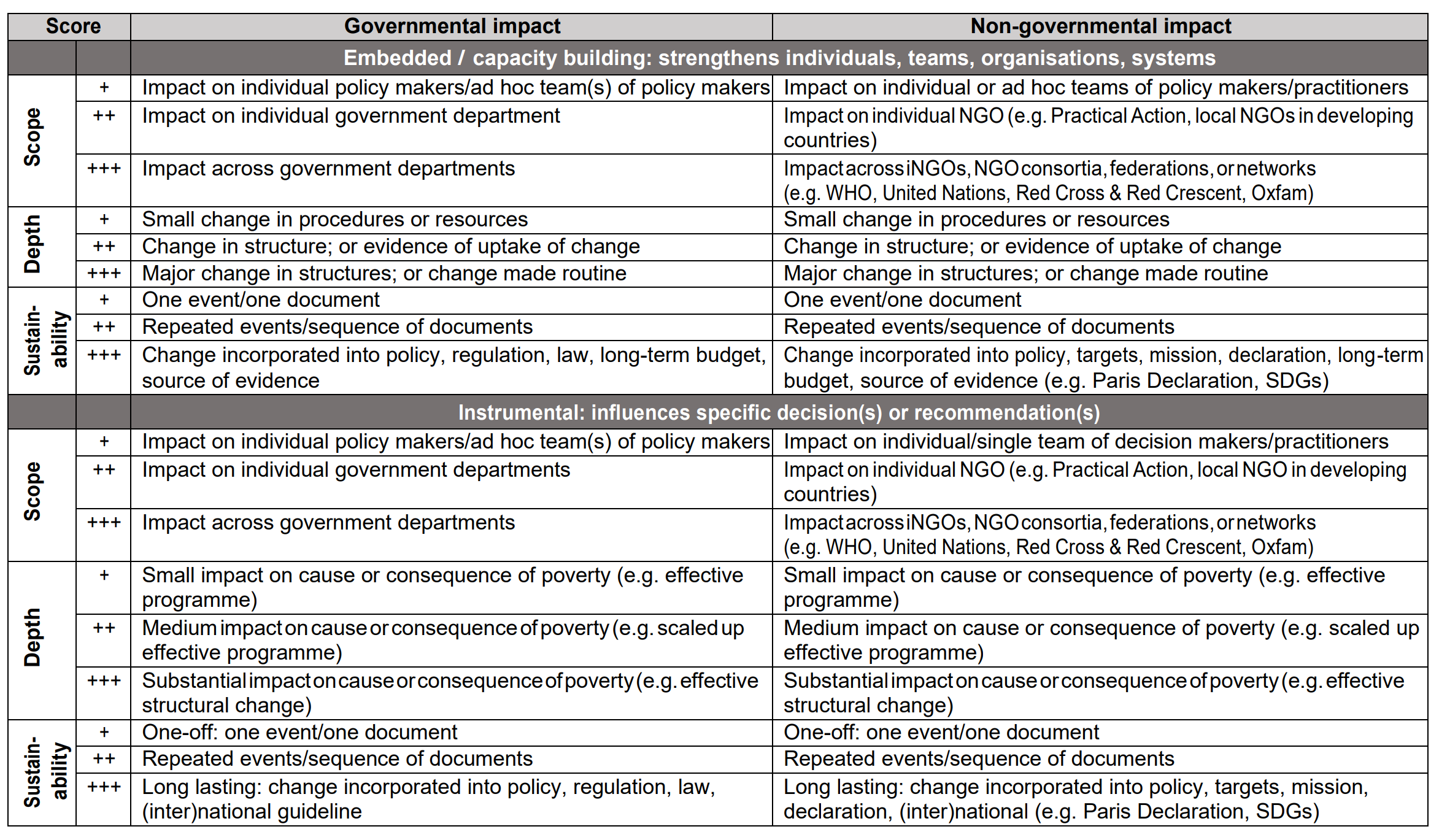 Impact of review through embedded or instrumentaluse
Investigating the impact of systematic reviews funded by DFID.
40
8update
What is an update?
Why update?
Decision tree for when
Where do living reviews fit in?
MECIR Update standards
And the cycle continues . . .
41
What is an update?
So, the update address the same question as original, but not limited to original methods-
can incorporate improved methods
such as better search strategies, new analyses, or even improved question or eligibility criteria.
An update is “a new edition of a published systematic review with changes that can include:
new data, 
new methods, 
or new analyses 
to the previous edition”
Updating systematic reviews.
When and how to update systematic reviews: consensus and checklist.
42
Why update?
New studies have been published
If agree with previous:
adding to the precision
increase application of the intervention
provide more information for sub-analysis
If studies do not agree- why? What are the issues?
Perhaps no new studies but
Better methods could be used
Other new information on the topic is now available
Looking at with different perspective
43
Decision tree for Updating a review
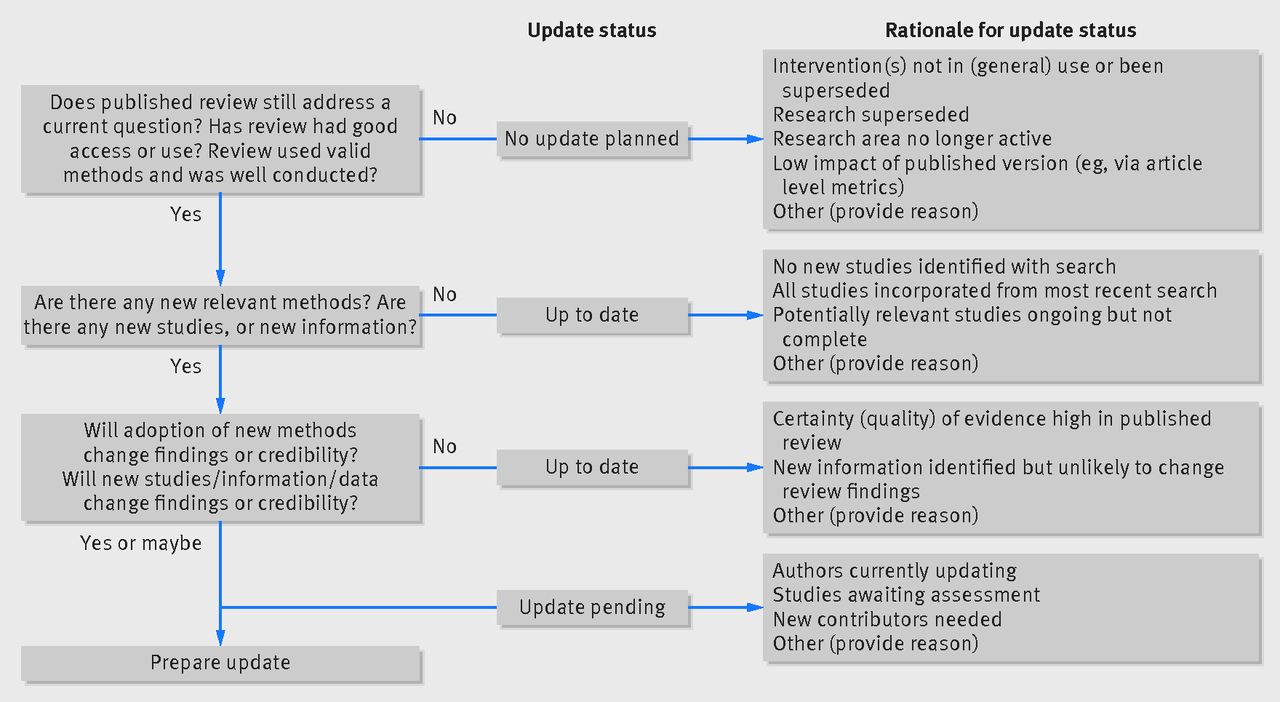 When and how to update systematic reviews: consensus and checklist.
44
Living systematic reviews
Additional tasks:
Active Monitoring: Monthly searches for new evidence.
Immediate Updates: Incorporate new important evidence as soon as identified.
Up-to-Date Communication: Regular updates on review status and new evidence.
Additional reporting:
How often new evidence is sought and screened?
When and how new evidence is added to the review?
systematic reviews that continually updated with new evidence
What is a living systematic review?
45
Options
Plan updating schedule from the start- may or may not be a living review
Set up algorithm along the way and add to final paper
Decide sometimes after publishing
46
MECIR Standards for updating: U1-U5 Planning
47
Standards for the planning and conduct of updates of Cochrane Intervention Reviews
MECIR Standards for updating: U6-U11 conducting
48
Standards for the planning and conduct of updates of Cochrane Intervention Reviews
Review project cycle Continued
8 phases
Each phase has potential outputs
Each phase goes through the 8 processes
PIECCESS Review Cycle:
Plan
Identify
Evaluate
Extract
Combine
Explain
Summarize
Share
Piecing Together Systematic Reviews and Other Evidence Syntheses.
[Speaker Notes: The PIECES Cycle is designed to: 
organized model of 8 phases & 8 processes
encourages planning and testing of processes 
demonstrates multiple outputs that can be produced, encouraging scholarly communication 
highlights most important aspects of the phase
The cycle is not designed: 
For narrative reviews that are more exploratory in nature- these projects generally do not have an a priori process
To replace the need for more detailed guides, standards, and consulting experts
The 8 phases of a review project can overlap, can have multiple outputs, which can be published or informal.  And of course, some phases are optional. The phases also connect together in a cycle, for when the updating algorithm says its time to update, you then move back into the proposal phase. Now let's look at each phase separately.]
Questions on updating?
50
Review service
Logic model of a review service
One page summary of the service
Consider using it as a way to advocate for the service as well
51
logic model
Mission (present goals)
What does your service do and for whom?
Background
Could include specific information about your institution
Resources
People
Software and other infrastructure needs
Workflows, Templates/form
Programs/engagement
Consults and other services
Education and training
Engagement, marketing, outreach
Goals
Short term
Long term
Vision (future)
Why does this service exist? Think impact
52
Library Review Services
53
Supporting citations for logic model
Standards calling for librarians to be collaborators: National Academy of Medicine,  Cochrane Collaboration, and PRISMA (Preferred Reporting Items for Systematic Reviews and Meta-Analyses)- international reporting guideline for reviews used by many biomedical journals.

Librarian co-authors correlated with higher quality reported search strategies in general internal medicine systematic reviews. 
 
Impact of librarians on reporting of the literature searching component of pediatric systematic reviews. 

Use of recommended search strategies in systematic reviews and the impact of librarian involvement: a cross-sectional survey of recent authors. 

Is quality and completeness of reporting of systematic reviews and meta-analyses published in high impact radiology journals associated with citation rates?. 

Meta-analysis and the science of research synthesis. 

Open synthesis: On the need for evidence synthesis to embrace open science. 

Systematic review search strategies are poorly reported and not reproducible: a cross-sectional metaresearch study. 

The significant cost of systematic reviews and meta-analyses: A call for greater involvement of machine learning to assess the promise of clinical trials.
54